Я садовником родился…
По мотивам старинной игры
Самомассаж  лица
(или только нижней его части – вокруг губ)
Презентацию выполнила
Учитель-логопед МБДОУ «Детский сад «Снежинка»
Атаманова Маргарита Степановна
Г. Муравленко ЯНАО
Использованный источник:
И.Л. Лебедева «Трудный звук, ты мой друг»
Звуки Л, Ль
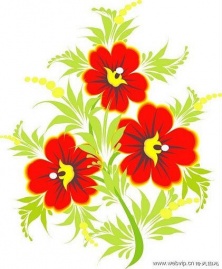 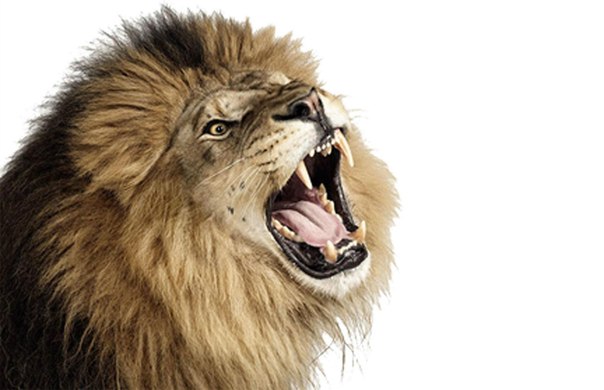 Вы не дети, а цветы! Небывалой красоты!
Все вас ценят, все вас любят – насекомые и люди.
                                                                   (Это хорошо?)
Любят и животные… 
Особенно – голодные.
               (Это хорошо?)
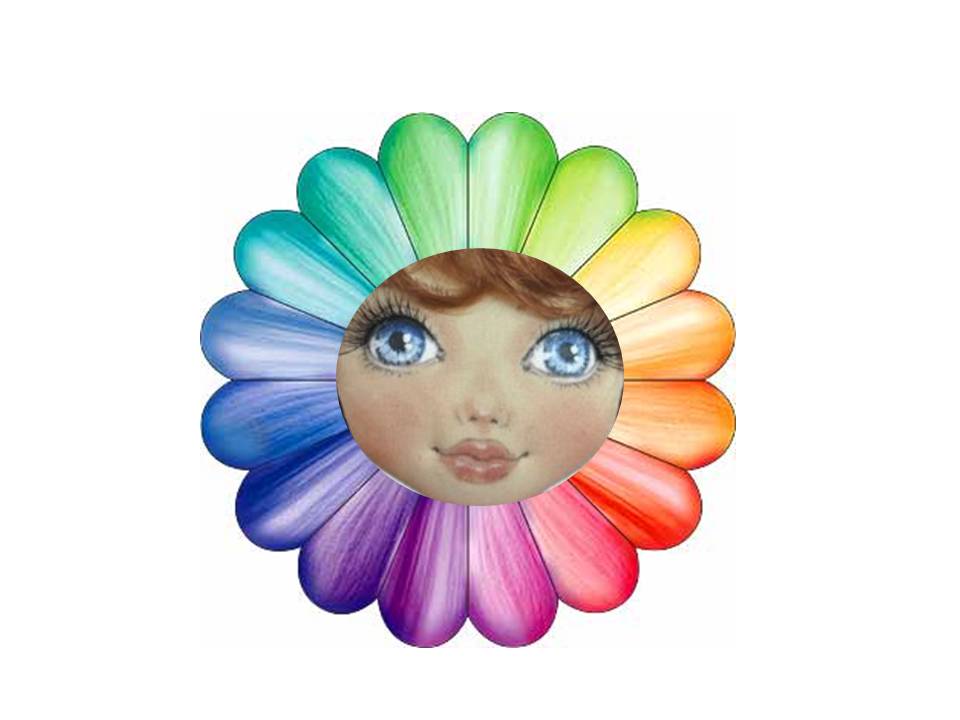 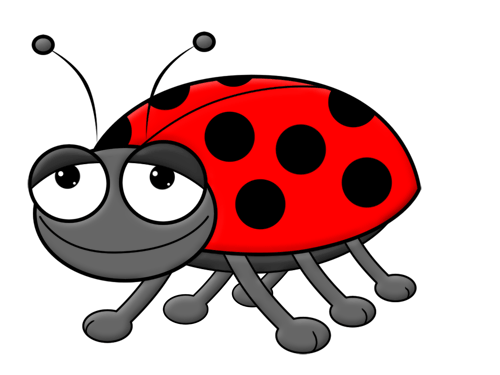 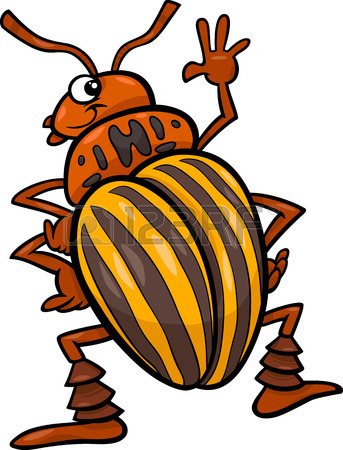 Представьте, что наши головки – это бутончики цветов.
Неуклюжие жуки топчут наши лепестки
(постукивание лица подушечками пальцев)
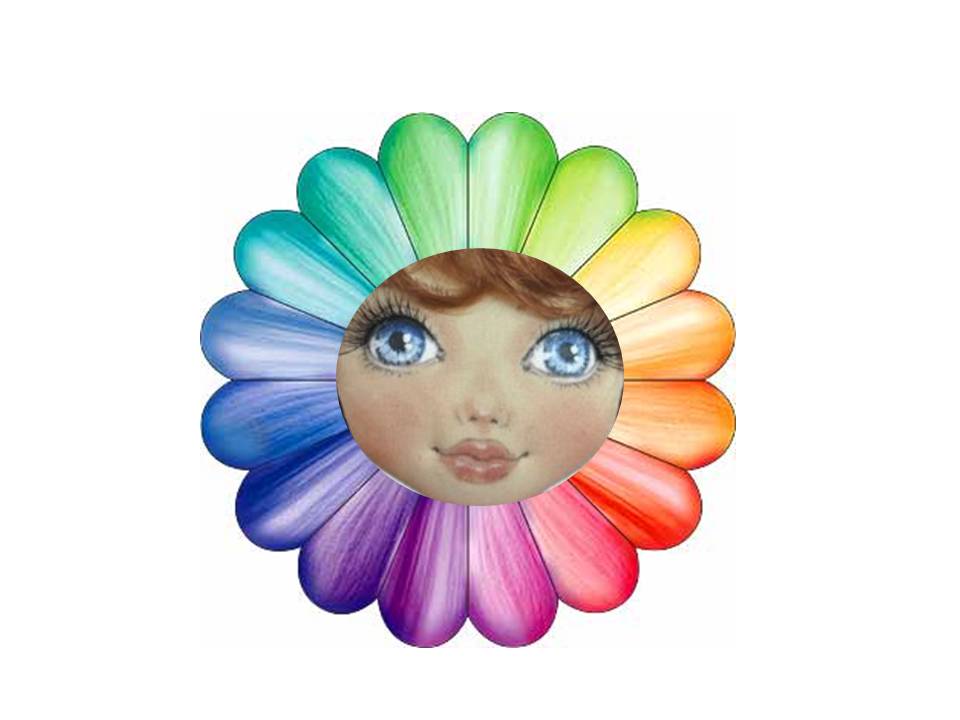 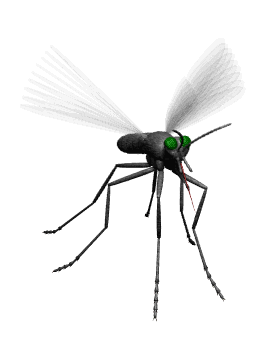 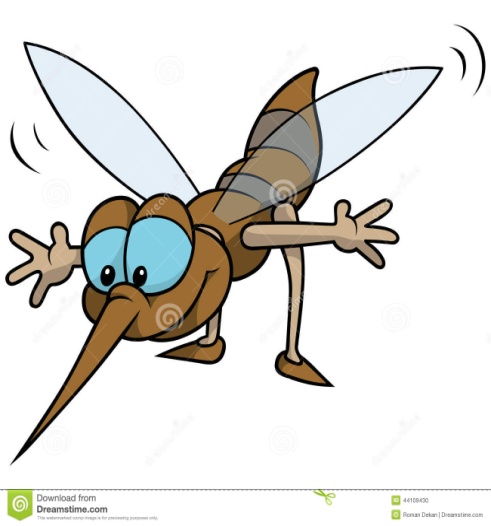 А прожорливые мошки объедают понемножку
(пощипывание)
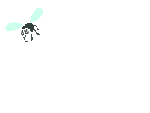 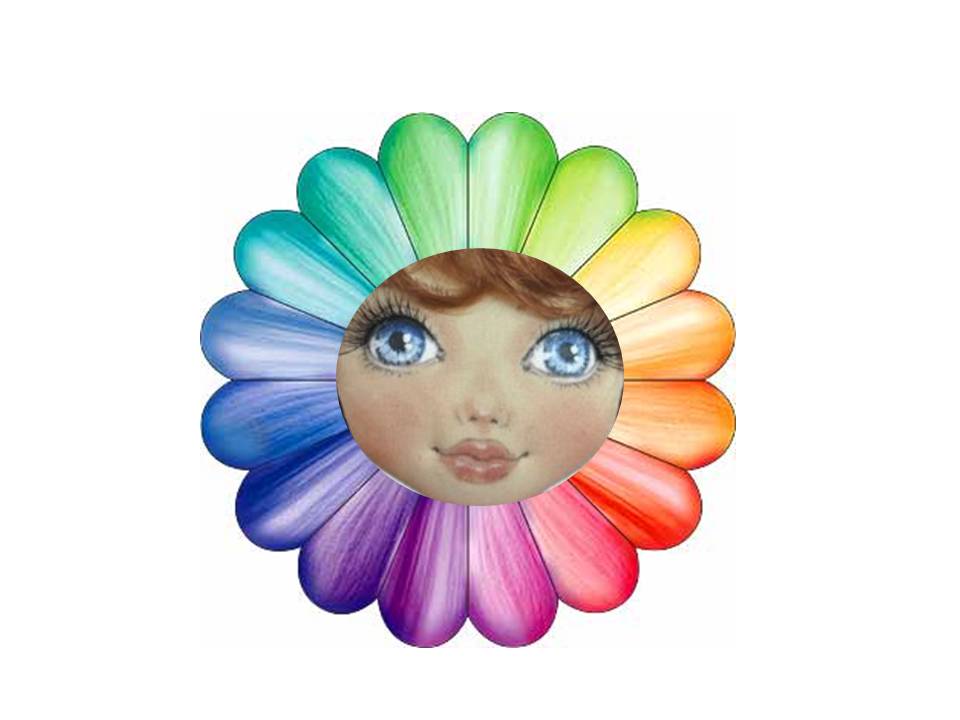 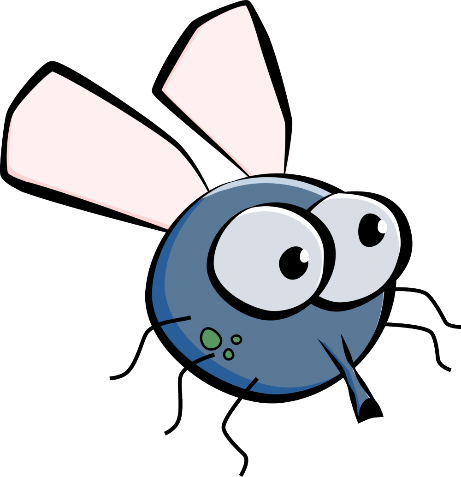 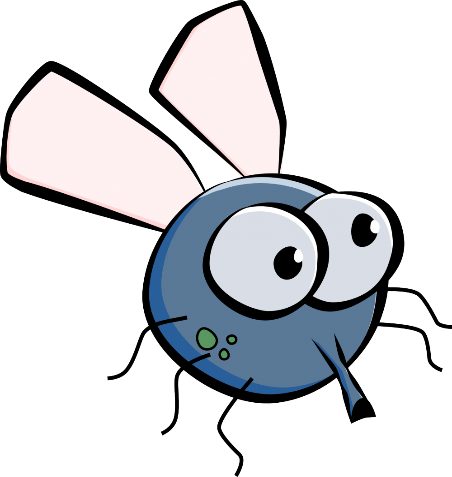 Мухи возле нас снуют больно крылышками бьют!
(похлопывание)
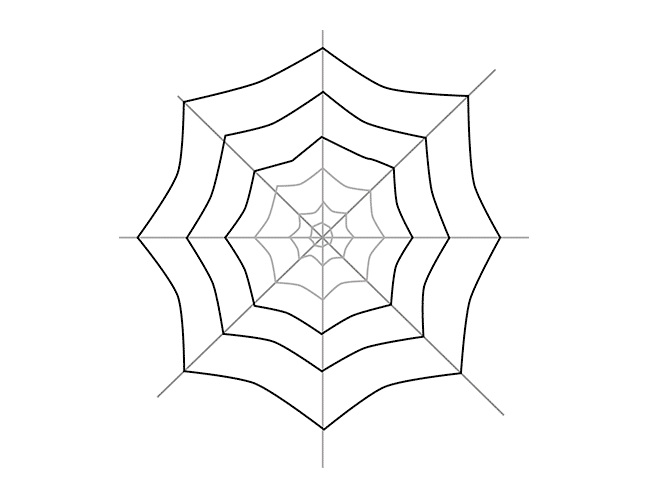 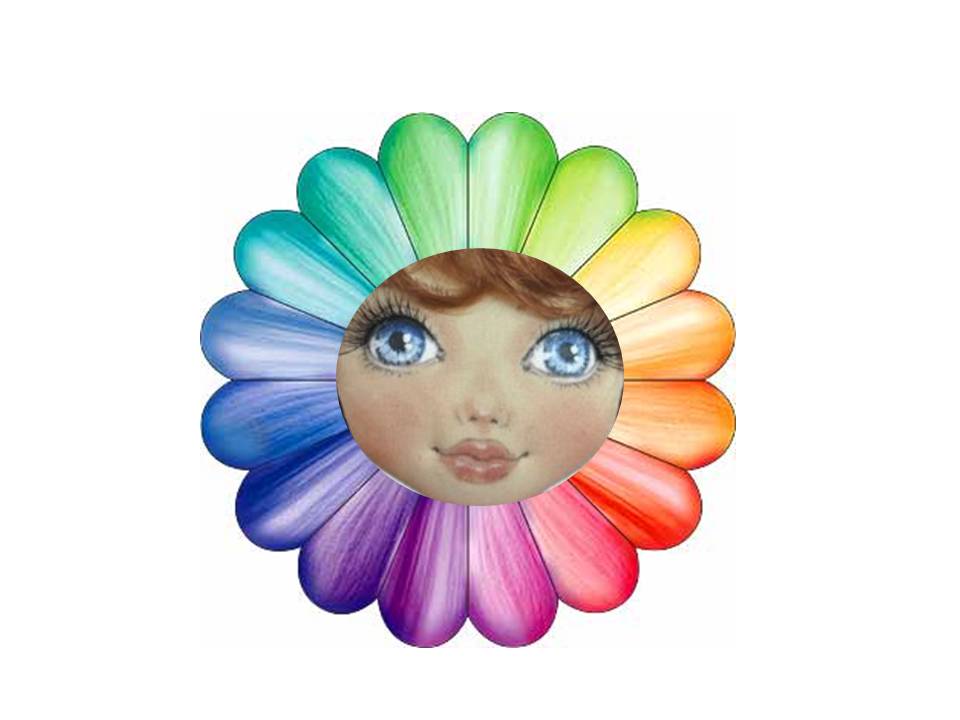 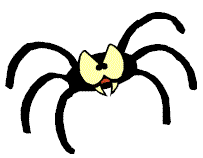 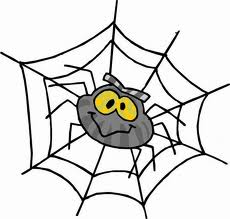 (проведение пальчиками вертикальных 
и горизонтальных линий по лицу)
Паутиной, как верёвкой нас паук опутал ловко
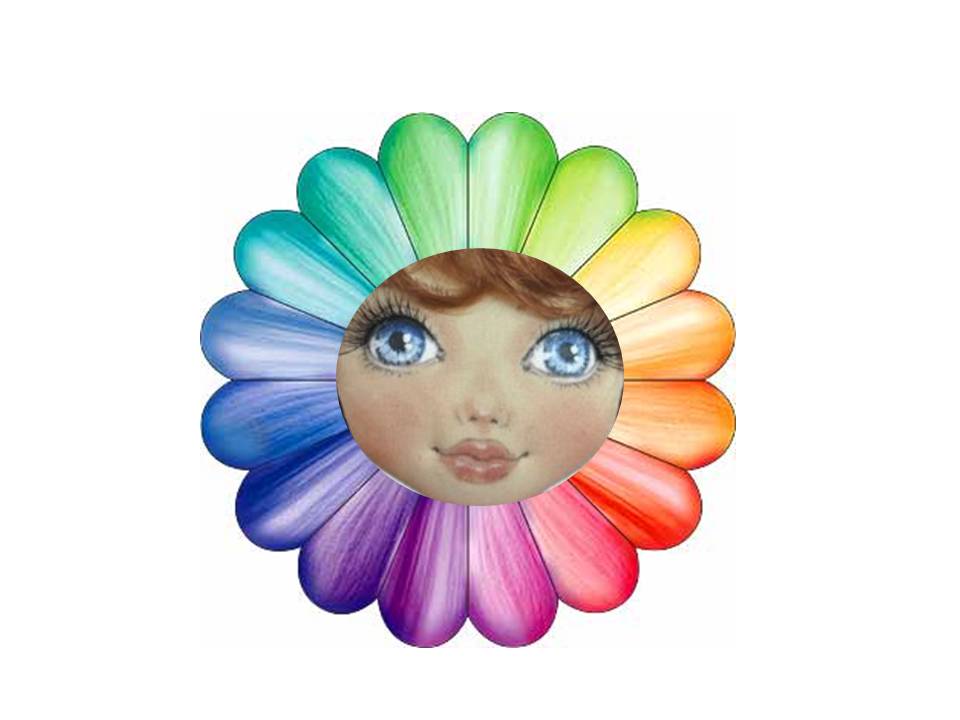 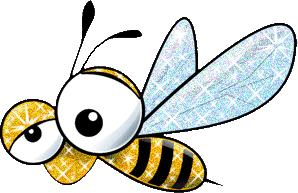 Вот как нас обидели разные вредители!
Но хозяюшка-пчела вредных мошек прогнала !
(разглаживание)
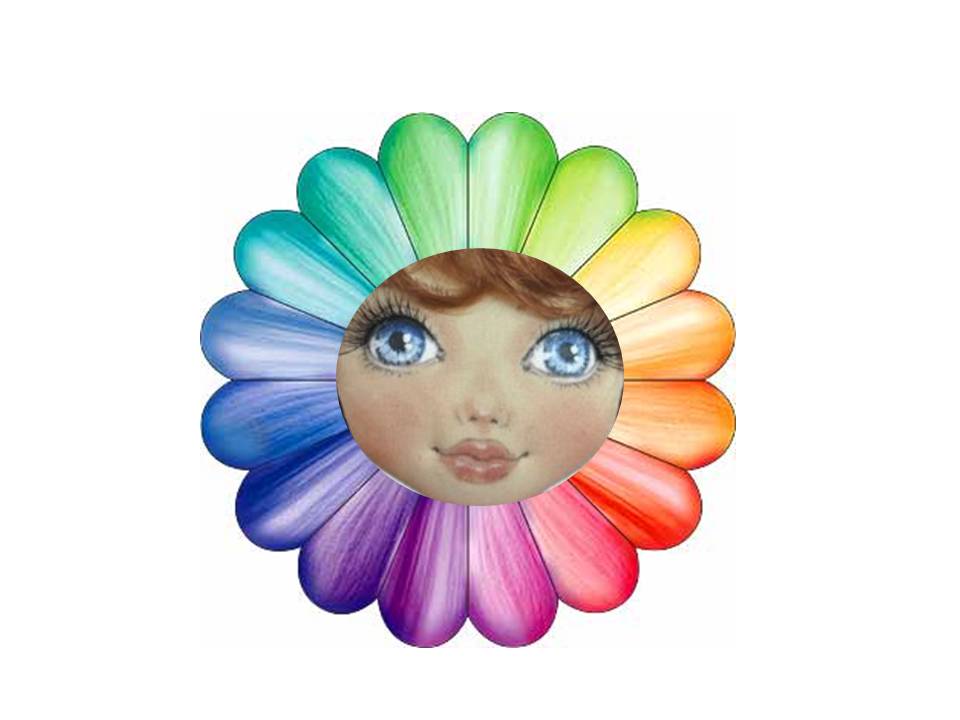 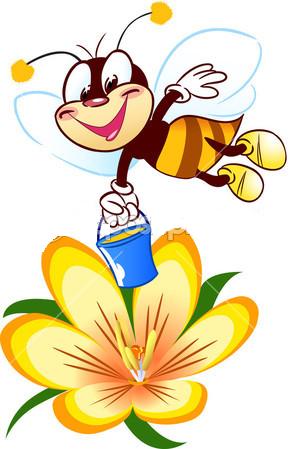 И за это пчёлке в дар отдадим мы свой нектар
Спасибо за внимание!
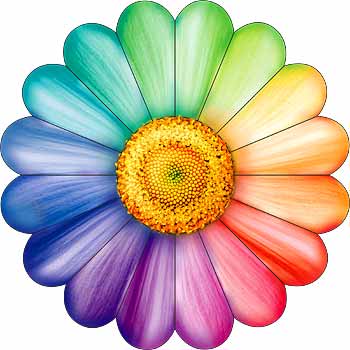